Case Study : Px Improvement
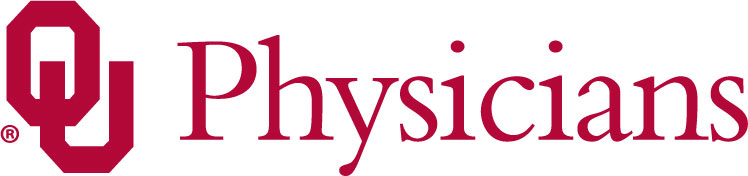 71 to 78th percentile
in Patient Experience scores after internal transparency
78 to 88th percentile
in Patient Experience scores after external transparency
[Speaker Notes: Reference Piedmont stats but don’t mention the system name – “a large system in the Southeast”
2,000% increase in page views
97% of docs in #1 spot in Google search
1.1 ave search rank for all docs
1.5 new patients per doc per month]